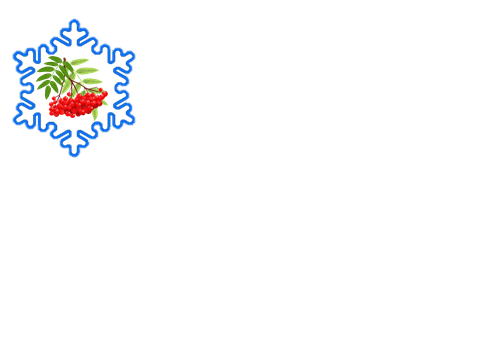 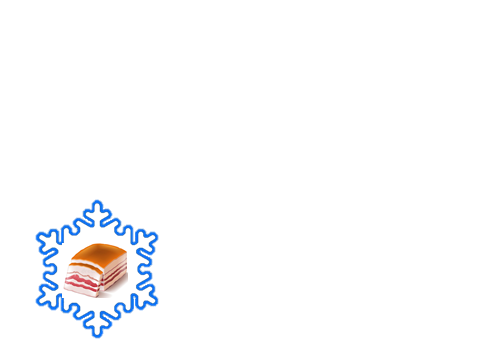 Дидактична гра
«Пташина Їдальня»
Мета: поглибити знання дітей про зимуючих птахів; формувати знання про те, як можна допомогти птахам; розвивати увагу, спостережливість, пам'ять, мовлення; виховувати чуйність, доброту, емоційно-позитивне ставлення до птахів, бажання допомагати і робити добрі справи.
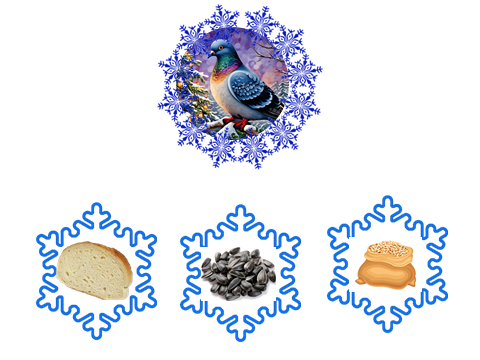 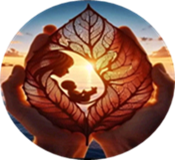 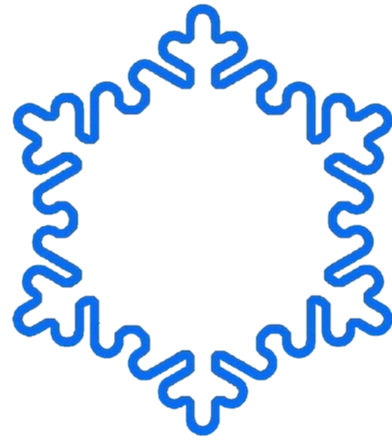 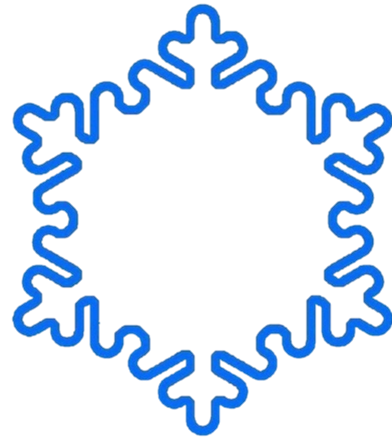 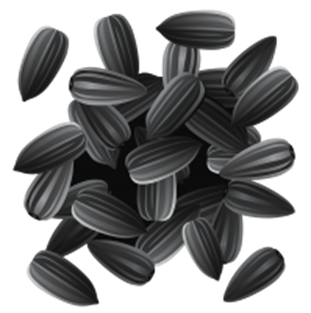 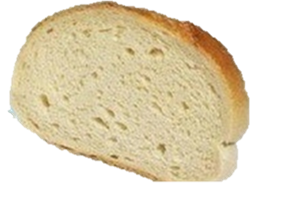 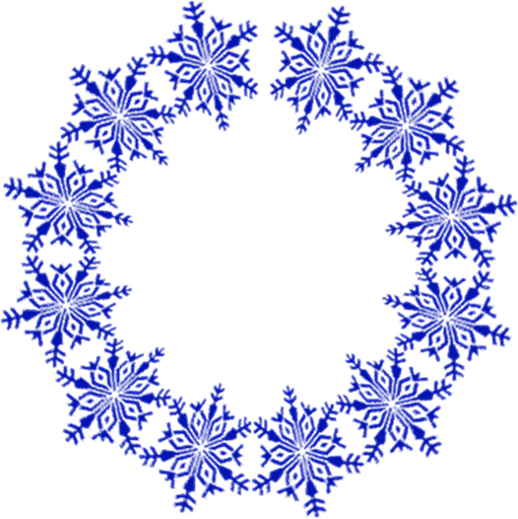 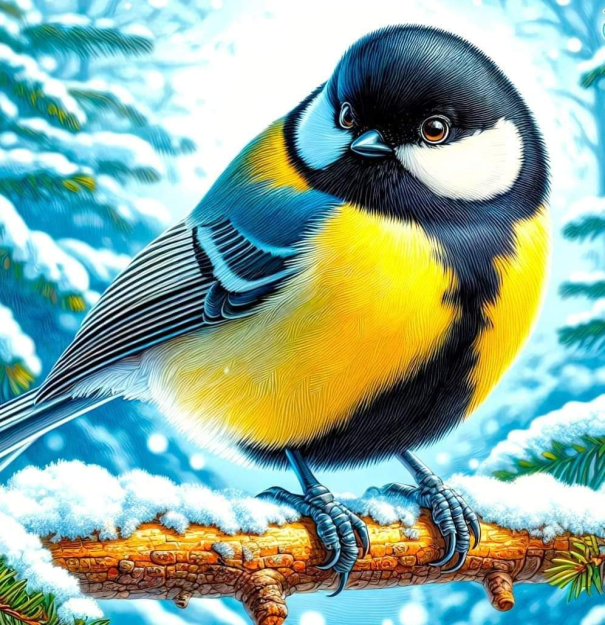 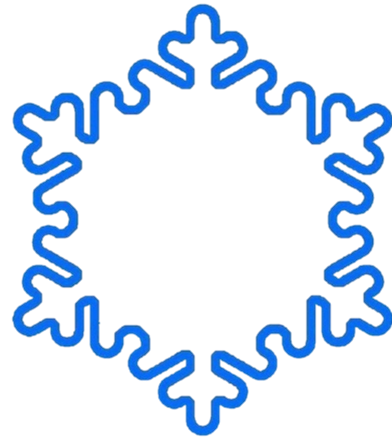 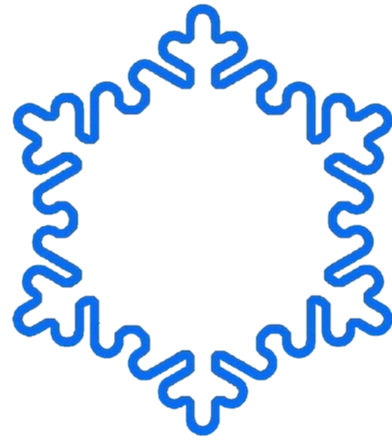 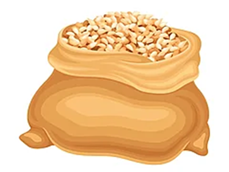 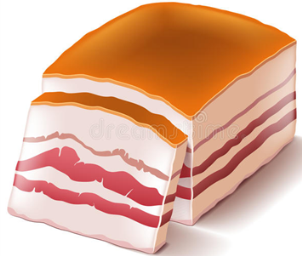 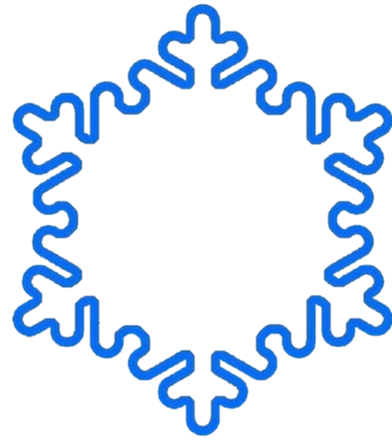 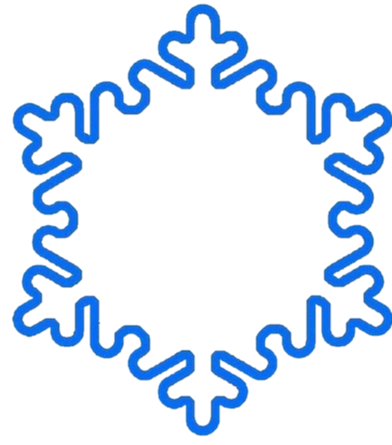 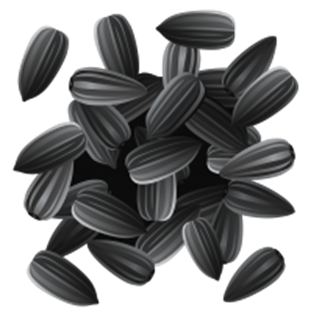 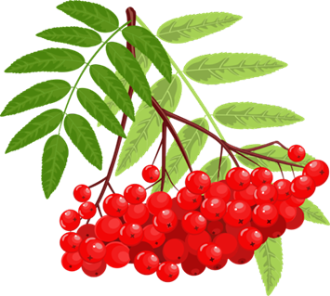 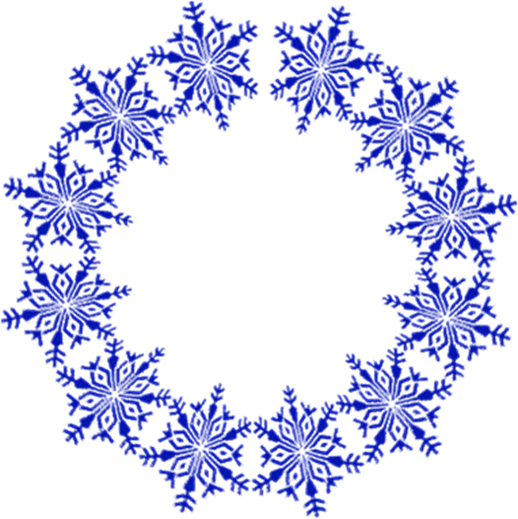 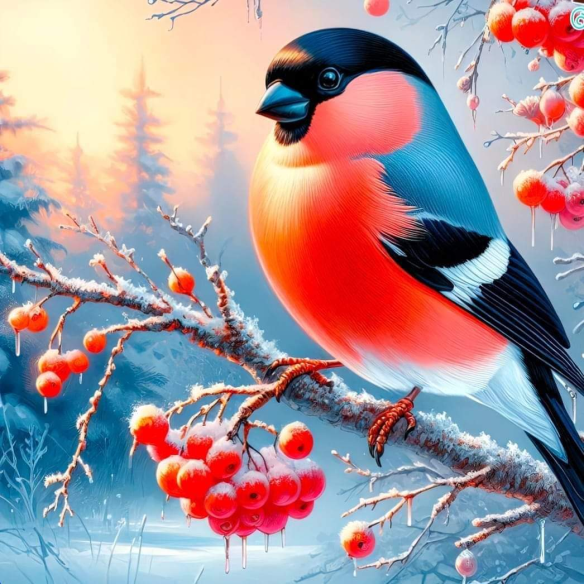 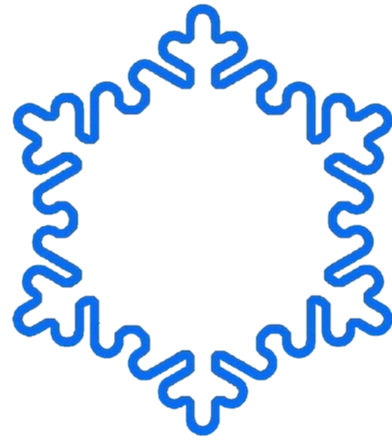 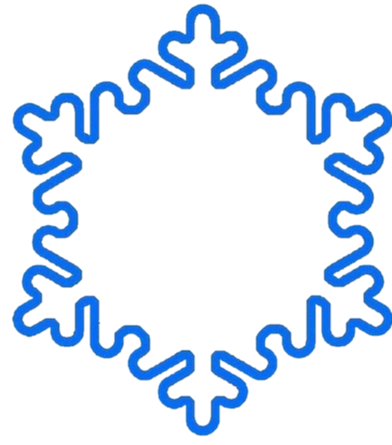 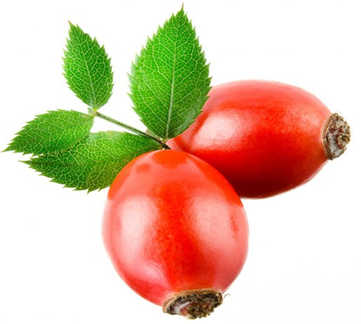 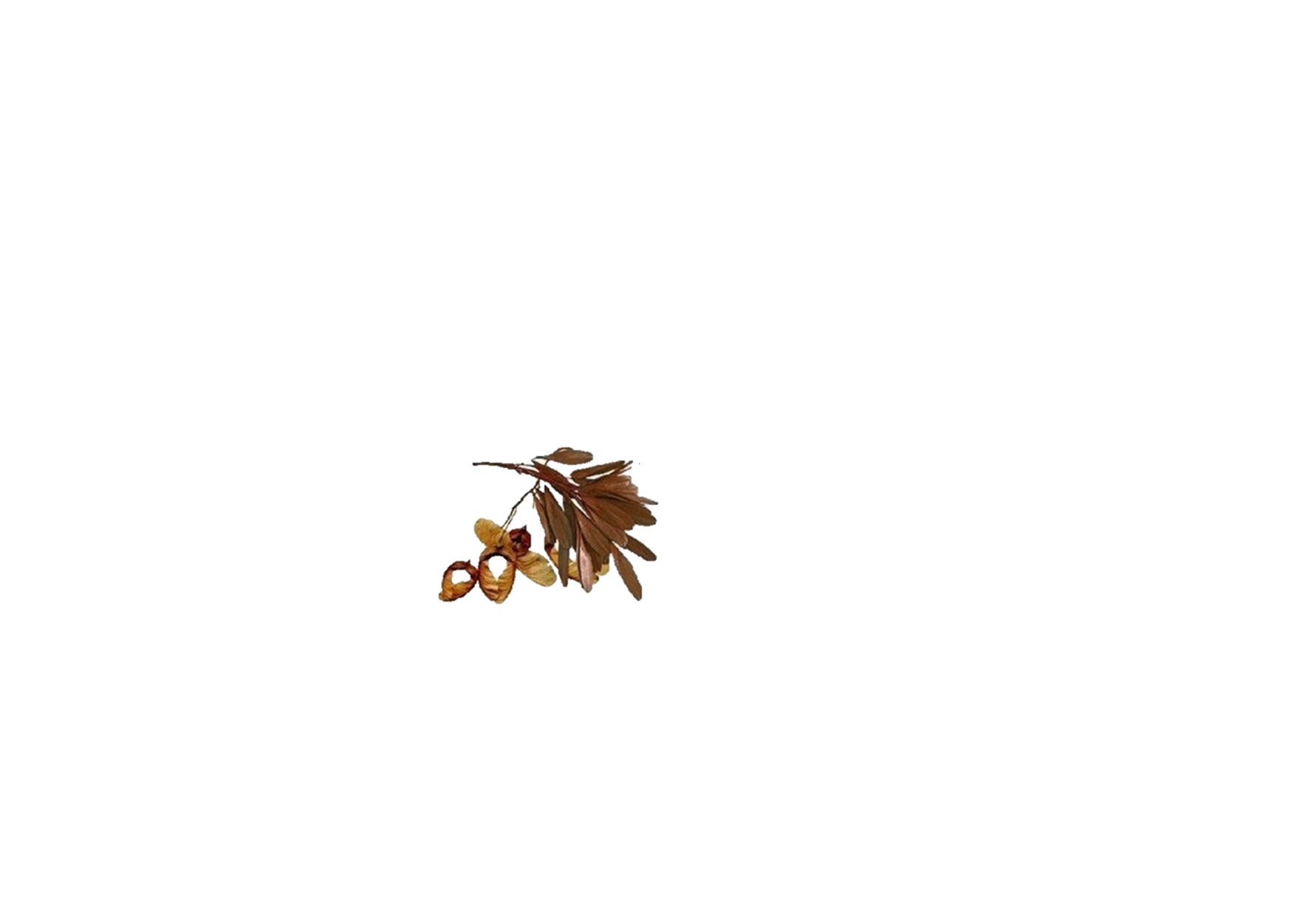 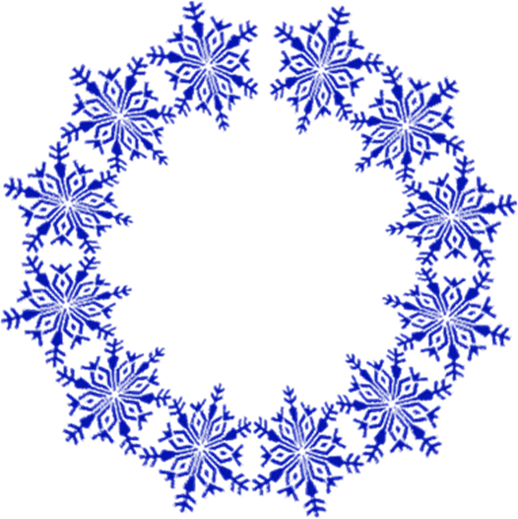 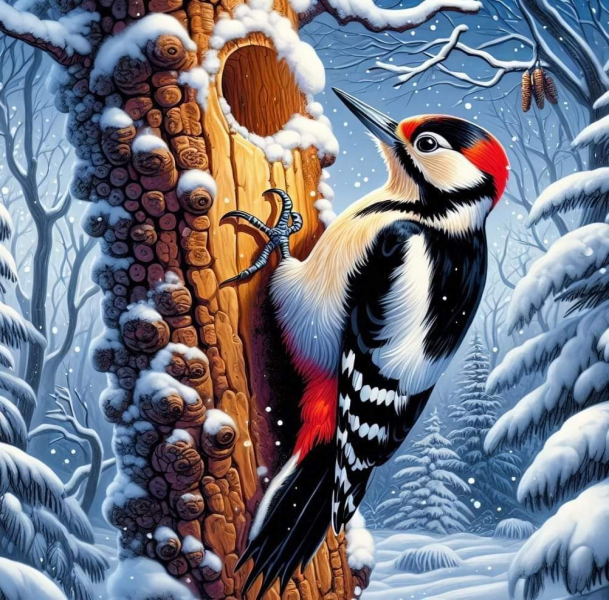 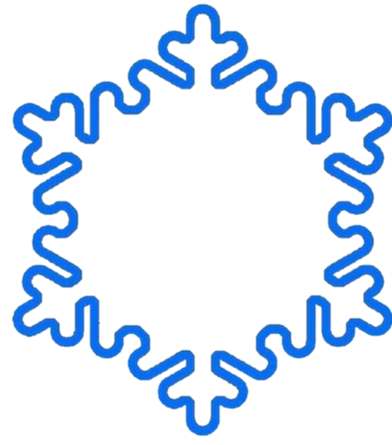 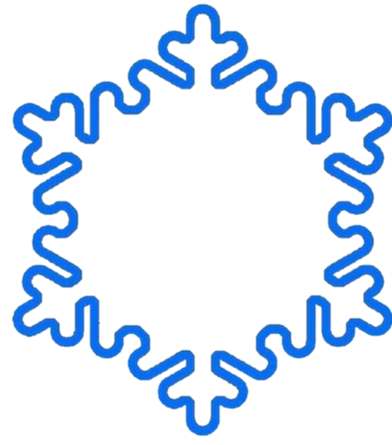 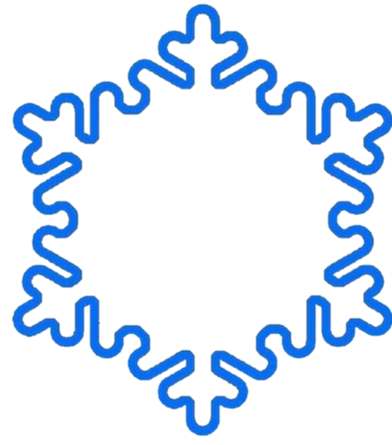 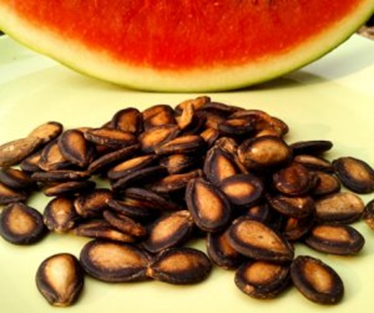 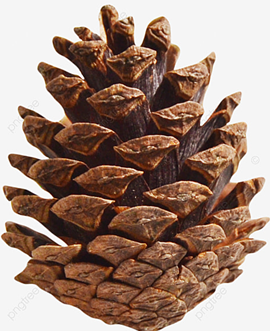 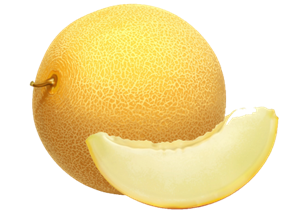 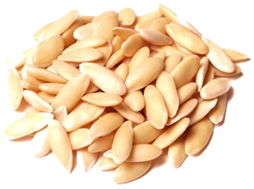 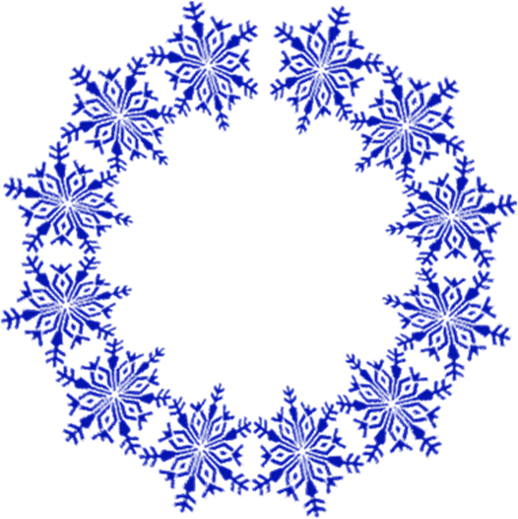 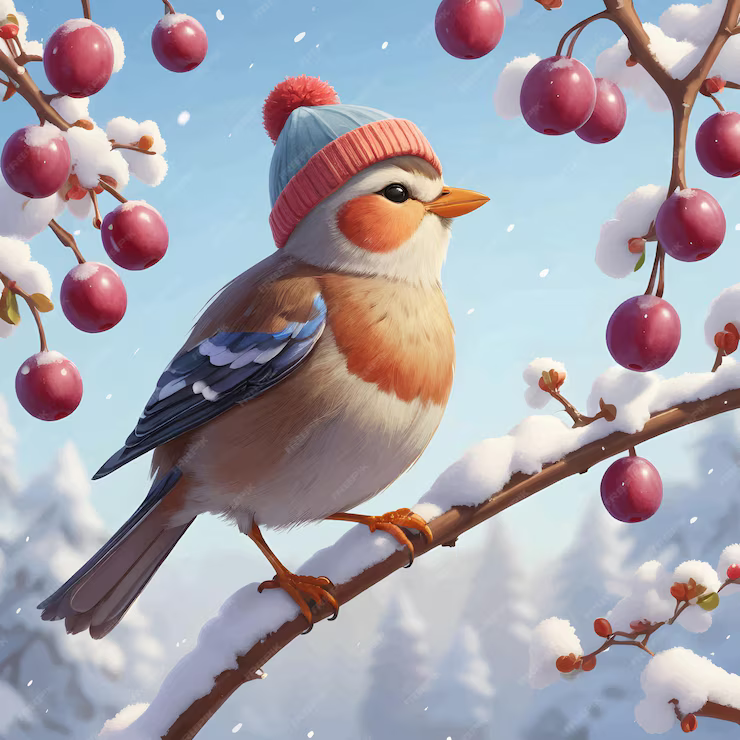 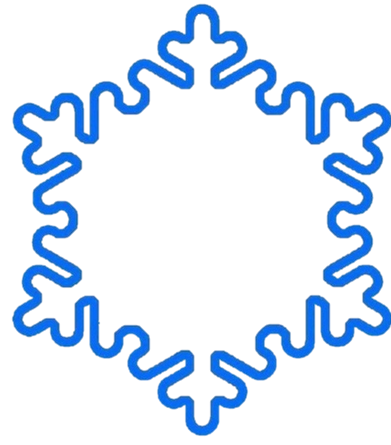 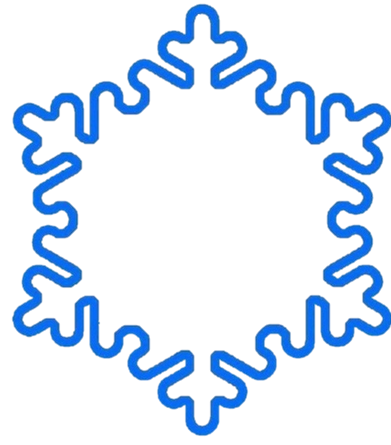 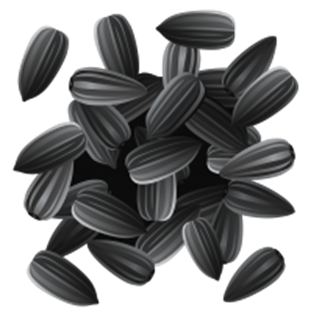 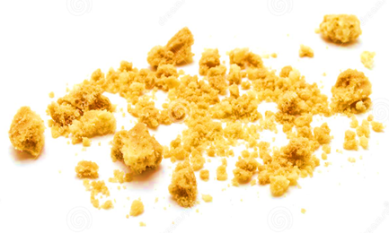 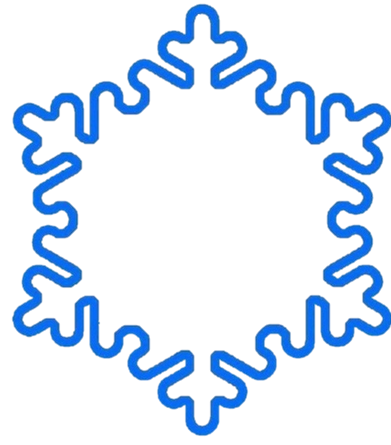 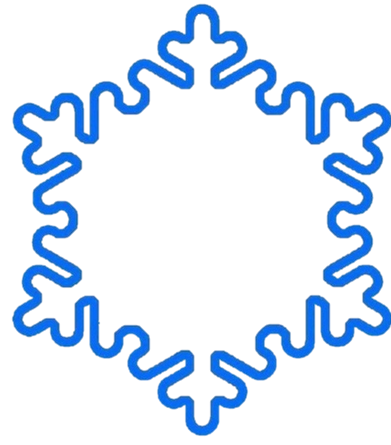 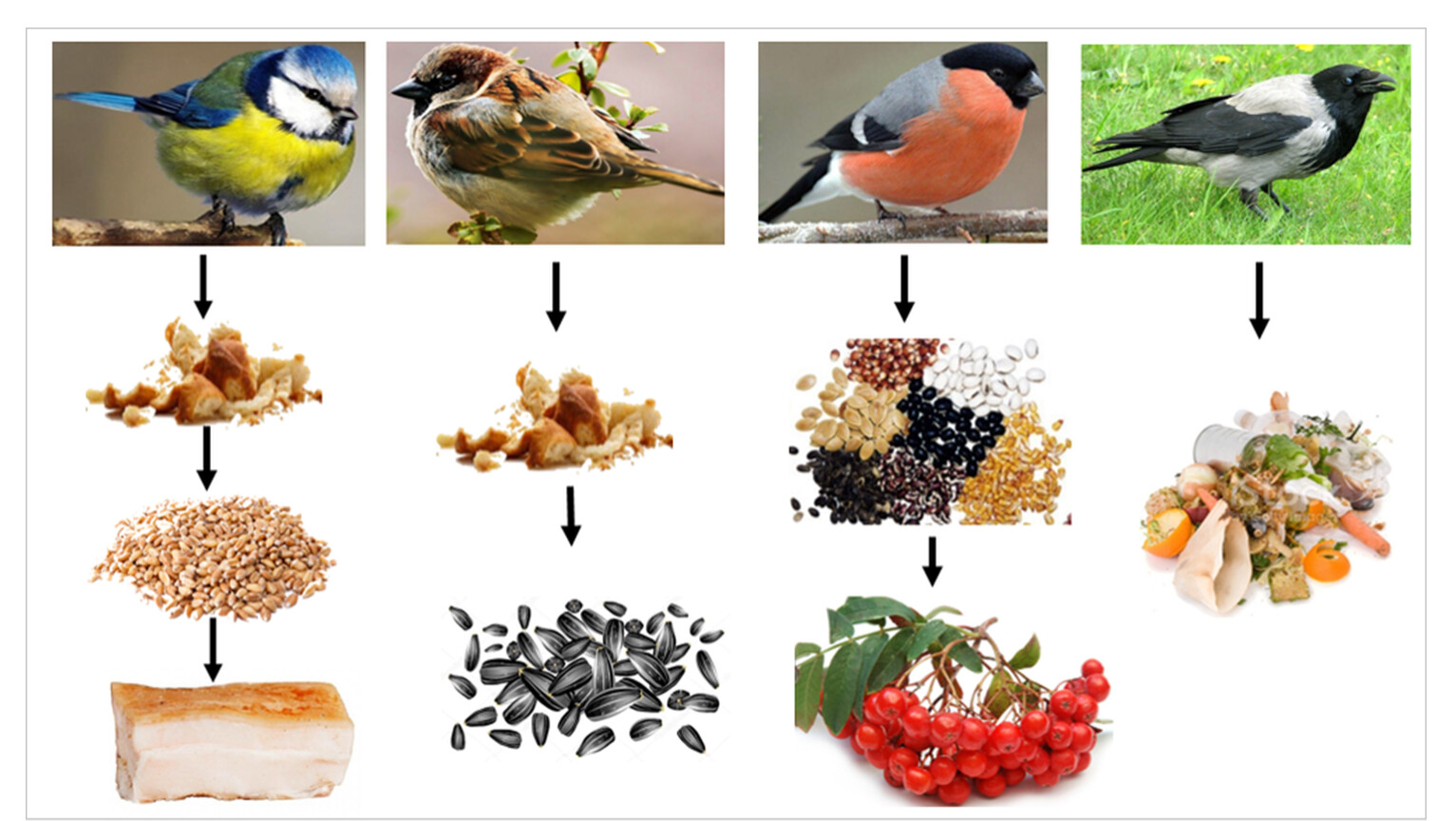 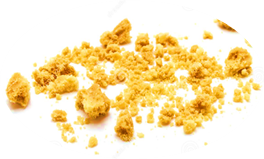 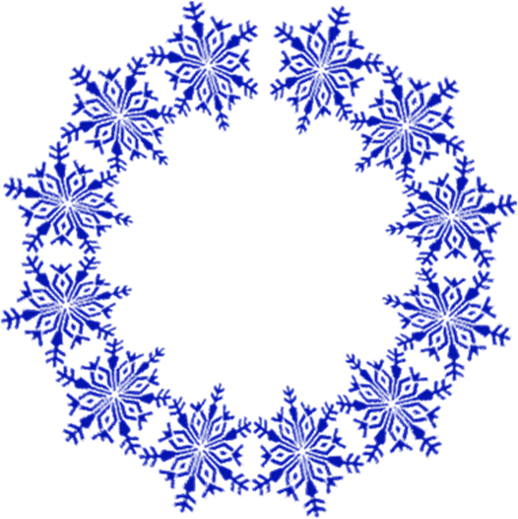 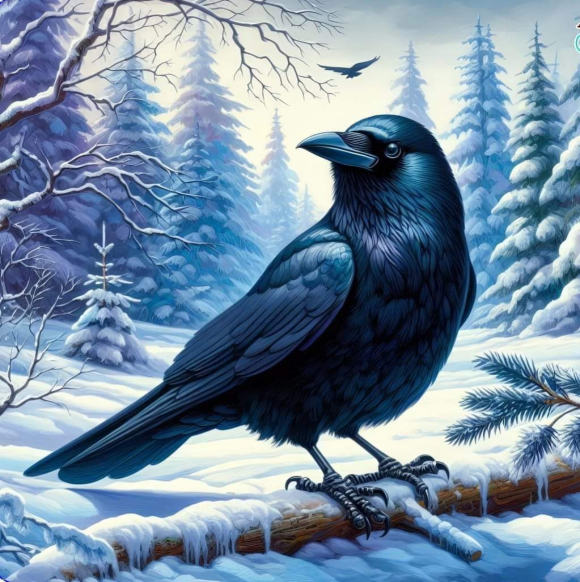 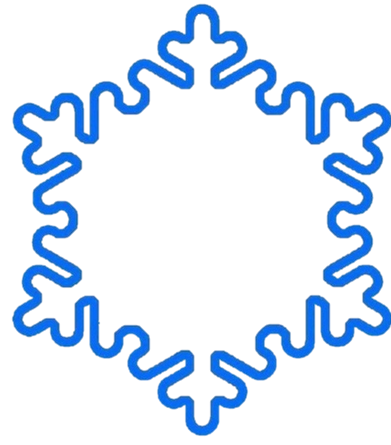 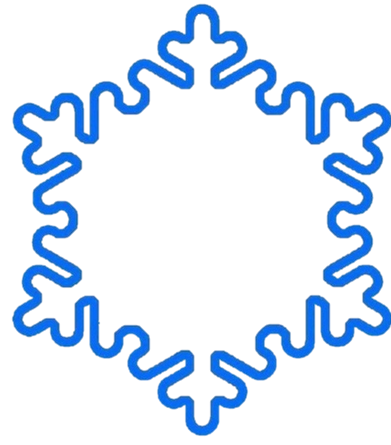 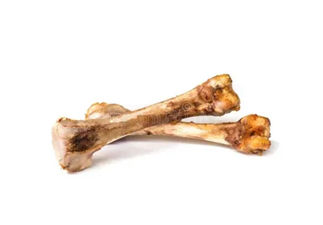 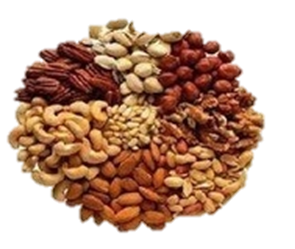 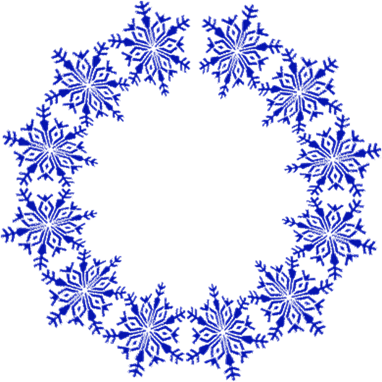 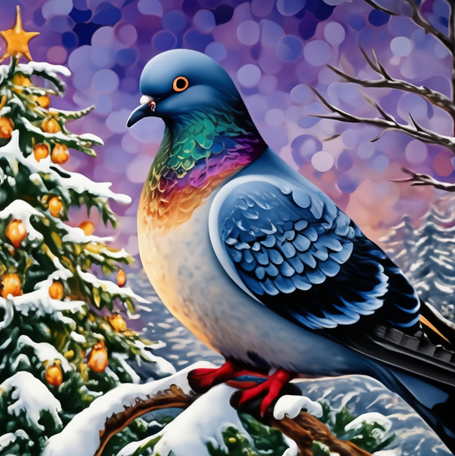 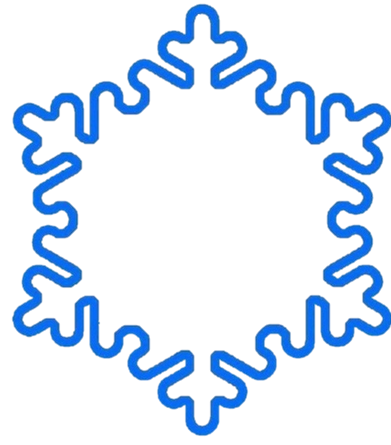 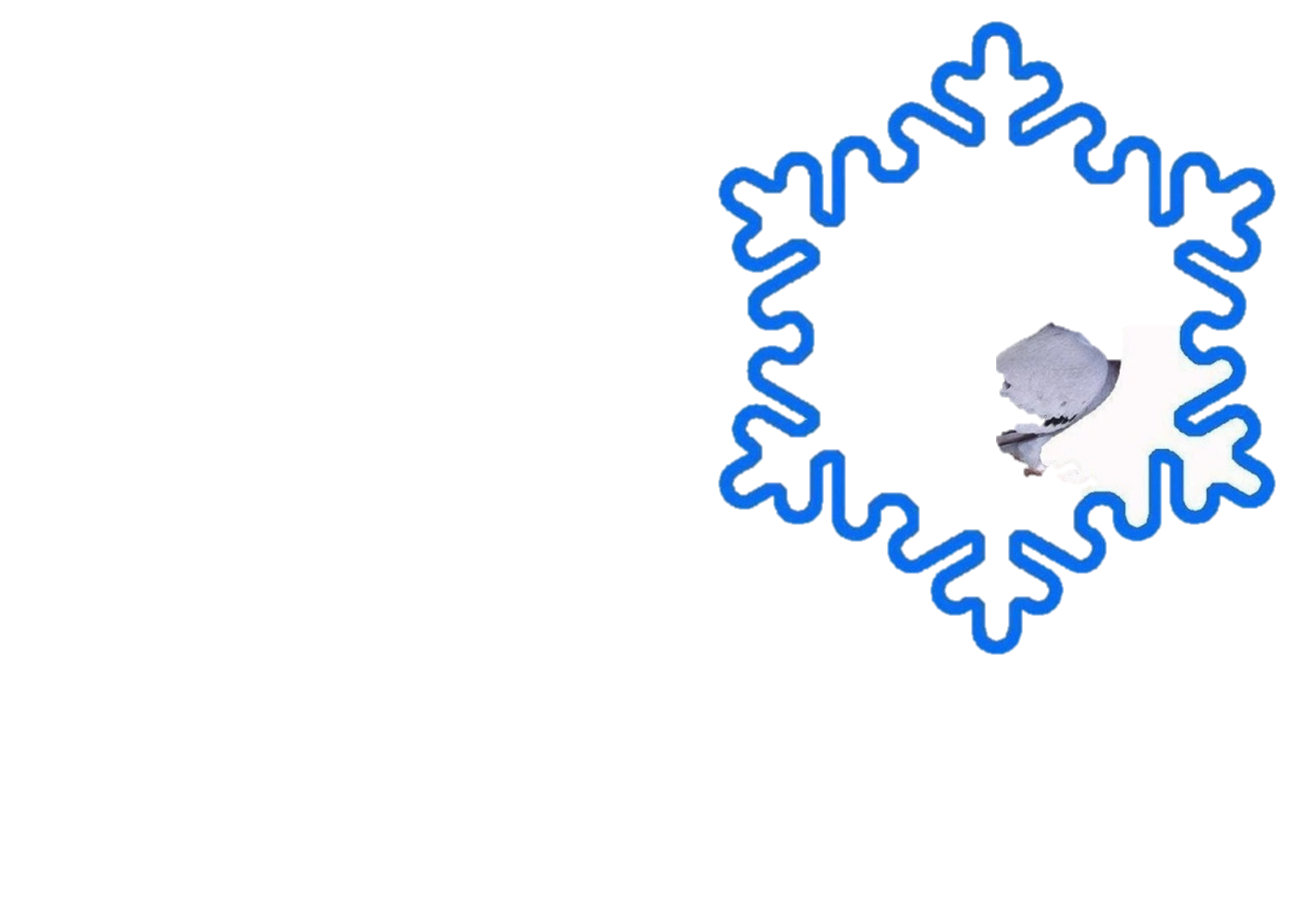 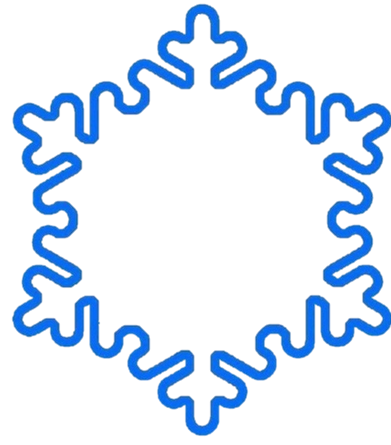 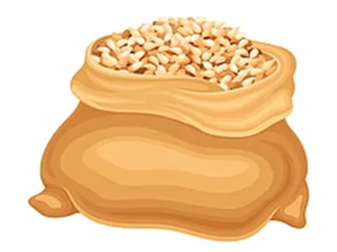 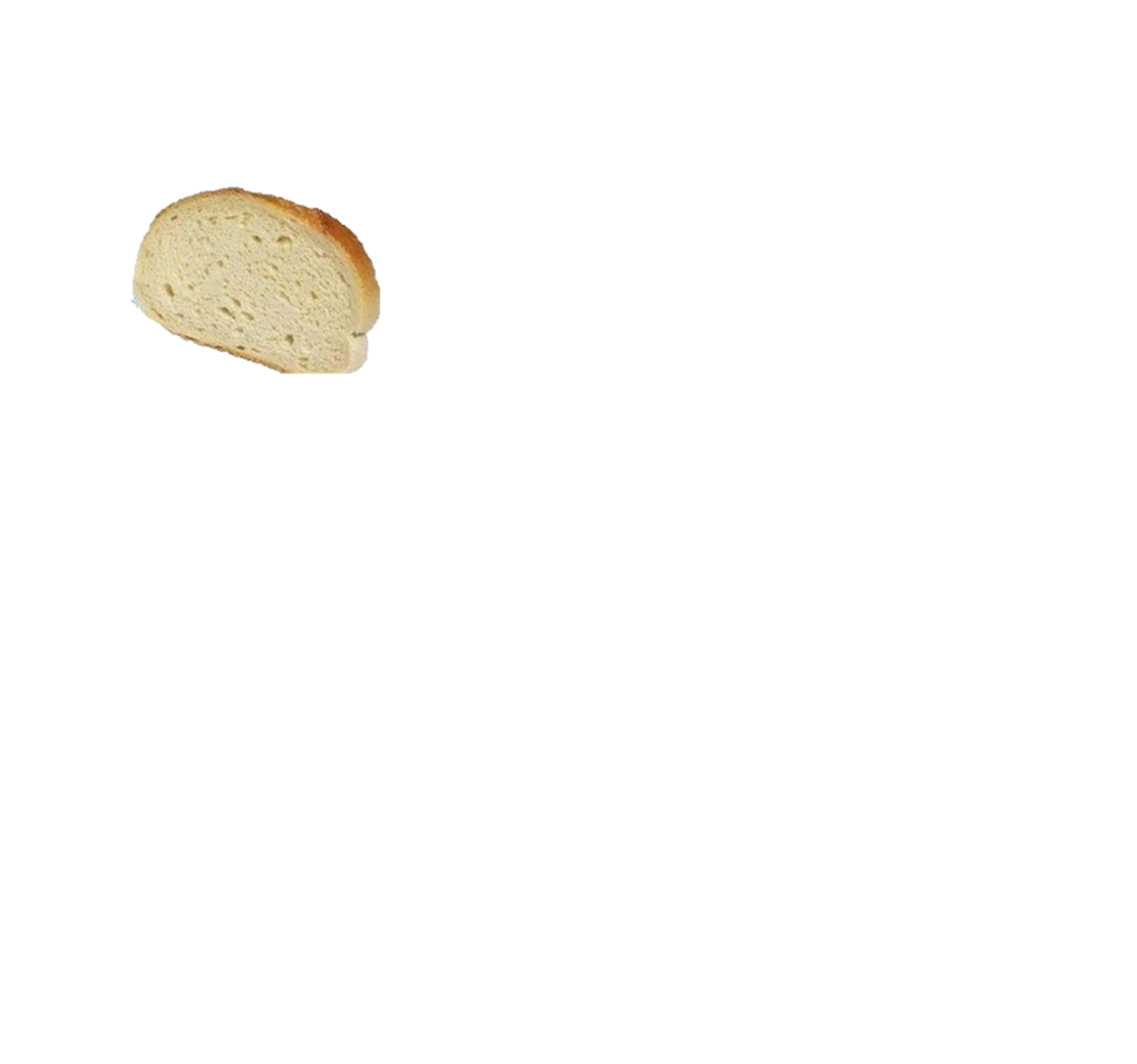 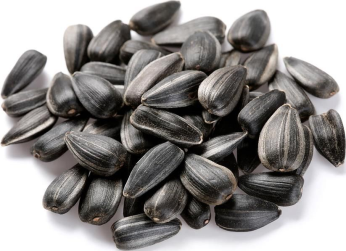 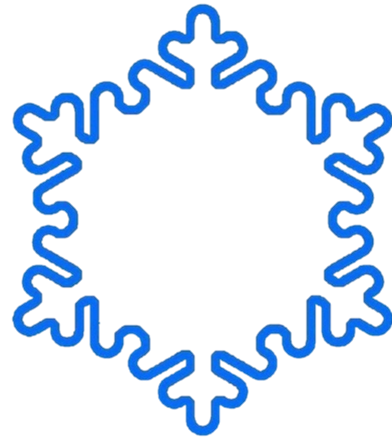 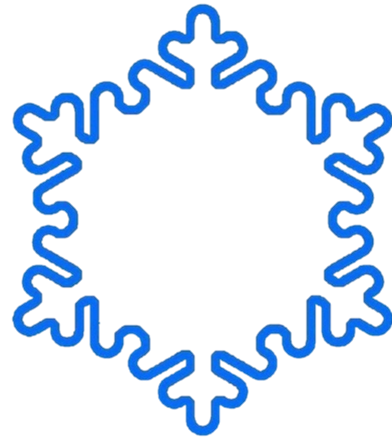 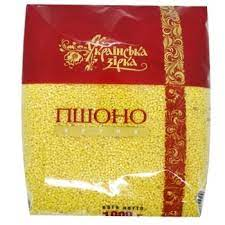 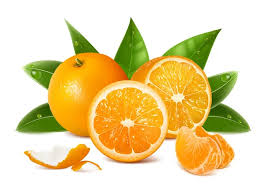 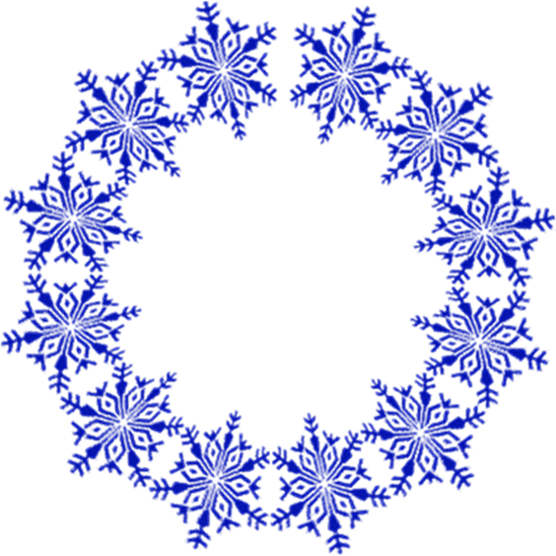 Не можна 
давати птахам
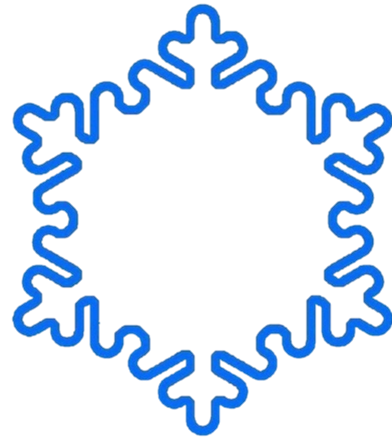 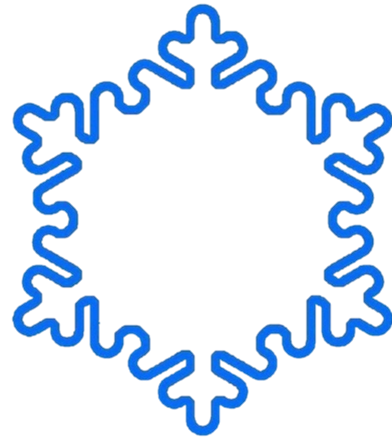 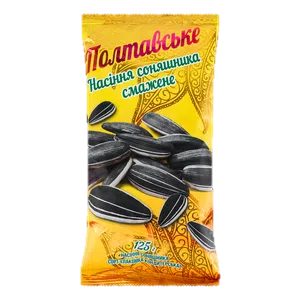 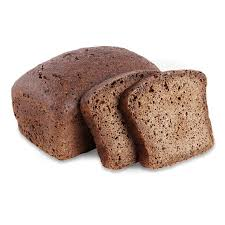